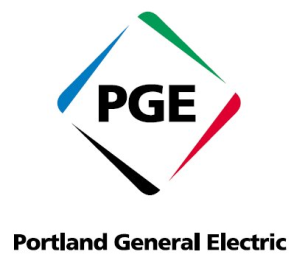 CEA 2045: Making Demand Response Cost Effective
Conrad Eustis
Portland General Electric
February 14, 2013
ANSI/CEA 2045
Consumer Electronics Association CEA accredited to create ANSI standards
Approved Dec. 26, 2012 after serious effort started in 2008.
USNAP, PNNL, Whirlpool, PGE, ERPI, NIST and a cast of 100s
Like a USB port for appliances (generically any major electric end-use).  Provides:
AC or DC to power a communication device
Standard, basic serial data interface to transfer data
Communication devices can be plugged in by consumer
2
The Smart Water Heater not quite the standard
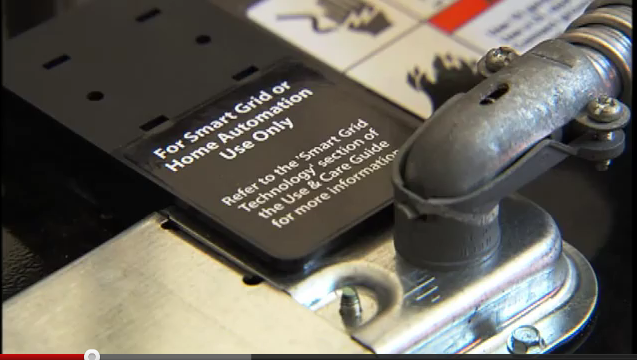 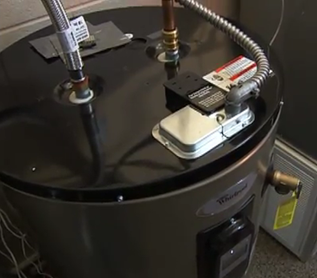 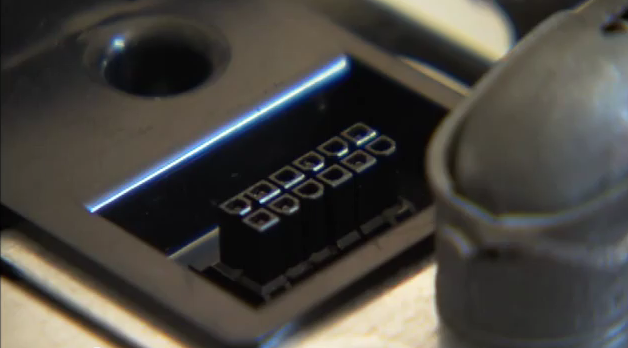 Available at Lowe’s, Today!
3
PGE’s Architecture for Pilot
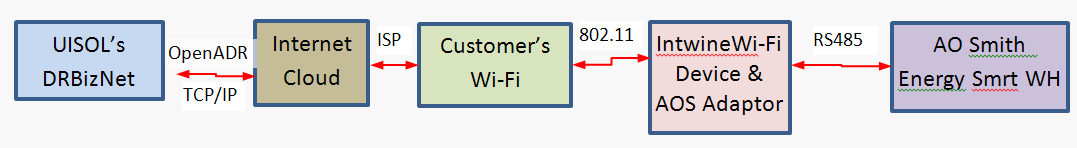 Wi-Fi Device & AOS Adaptor
PGE’s DRBizNet application (UISOL)
Future Alternate:
Use PGE Smart Meter System
FUTURE:
Broadcast receiver would be added
Key Point:  Any utility can pick the communication path of  their 
choice or support multiple options.  E.g. FM broadcast provides a 
privacy option. (e-Radio has access to 99.9 % of homes, today, through FM RDS)
4
Why Should you Care?
In a Sentence:  
Reduce cost of DR by at least factor of ten.
Example: Incremental cost at water heater $10 to $20.  Communication devices in volume $15. As direct load control about at 0.6 kW contribution on peak; heat pump water heater in heat pump mode about 0.3 kW.  Implies $35/.3 or $115/kW (compare to peak plant at $800/kW)
Northwest has 3.4 million electric water heaters and that number will grow as heat pump water heaters reach full stride
Can you say: 2,000 MW of peak load       reduction at $100/kW?
But wait there’s more……
5
Water Heater 101
Top element has priority
Cold water dense, stays on bottom
Basic Idea: Keep top third of tank hot
Cycle heating on bottom element for load control
For Wind response:
0 to 650 watts available  entire 24 hours
For load shift:
1,200 watts for 6 hours
16 gal.
above
Cold Water In
Hot Water Out
34 gal.
below
Upper Heat Element
4500 Watts
6.4 kWh to reheat
4 kWh to reheat
6
Lower Heat Element
4500 Watts
2,200 MW of Load Following Capability
More than 3,400,000 Water Heaters in Northwest
Create 60 groups of 50,000 each
300 watt average means cycle 4 minutes on-duration,         and 56 minutes off duration in each hour
Each group’s “on” time staggered by a minute
Load of one group on = 50,000 * 4.5 kW = 225 MW
Normally 4 groups on during any minute: 900 MW total
However, each group’s actual cycle time can be decreased or increased using broadcast control messages
Thus, total control range is easily 0 to 2,200 MW
In back-office, control system software tracks            total run time for each group, to ensure                 enough, and equal, “on” time for each group
7
21,000 MWh of Shapeable Load, Every Day
3,400,000 water heaters
6.4 kWh added between Midnight and 6am
At 1,200 watt cycle: “on” 16 minutes, “off” 44
Shift 21,000 MWh average load 3,600 MW
Flexibility to create any load shape

Basic principle:  broadcast nominal “on” time duration before each group begins on-cycle,
Increase or decrease while “on” to tailor real time response
8
Manage Shape by Duty Cycle Request7 min=  shower,   6.3 min= Dishwasher,   4.3 min=  Disk Sink,   2.4 min = Bath Sink Before                                    After
Smart Water 
Heater operates 
to keep top 3rd Hot
9
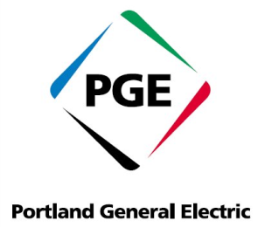 Black lines show minutes (left “y” axis) of hot water draw at  1.9  gpm
Call to Action, Now!
AHAM members (e.g. GE and Whirlpool) pushing at federal level for proprietary communications at device, translated with either special hardware, or only via broadband Internet connection.
AO Smith friendly to utilities approaches and CEA 2045 but under pressure to look more like AHAM
OEMs need at least regional scale and $10 to $20  per water heater to make all water heaters show up with CEA 2045. (cover incremental cost in a competitive market.)
Lost Opportunity: Get CEA 2045 sold ASAP, sign-up customers any time in next 15 years. NPV $130 mil with only 9% adoption by 2018 & 28% by 2025
10
The Numbers
11
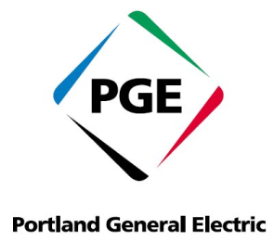 Timeline & Milestones
2013
100-home PGE-Customer Pilot
Regional stakeholder strategy for market transformation
2014
AO Smith makes CEA 2045 option available 
Find way so only CEA2045 water heaters sold in NW
Customer education, enroll customer
Research best control strategy with heat pump water heater
Develop Customer Programs
Develop back office control application
2015 
Rheem and others not far behind?!
Launch Basic control Program at scale
12
Questions
Conrad Eustis
503 464 7016
Conrad.eustis@pgn.com
13